Trabalho acadêmico TCC
Projeto para a Disciplina Trabalho de Conclusão de Curso I (TCC1) – 0060028 do Curso de Nutrição da Faculdade de Saúde Pública da USP
[Speaker Notes: Por que os padrões são tão importantes? Para o pessoal da ciência, tempo é precioso demais. A padronização assegura para quem está avaliando algum grau de confiança na acurácia dos dados, nas conclusões dos estudos, a veracidade do paper. (Science, 342:13, 2013 McNutt, M. Improving scientific communication.]
Trabalho acadêmico TCC:
a) Pesquisa científica
Pesquisa Científica

a partir de uma dúvida (problema/hipótese) que, por meio de métodos científicos, busque sua solução ou descreva o problema analisado/avaliado.

apresenta o resultado de uma pesquisa original, descrevendo as partes de todo o processo. 

o texto é organizado de acordo com uma estrutura convencional e flexível, podendo ser ampliada ou subdividida em cada parte: 
Introdução
Objetivo 
Método (Metodologia, Materiais e Métodos, Percurso Metodológico, Produção dos Dados, etc) 
Resultados 
Discussão (ligação com a literatura já publicada sobre o assunto)
Conclusão
[Speaker Notes: Introdução / Objetivo Indicar o propósito e objetivo da pesquisa, a hipótese testada ou descrição do problema analisado ou avaliado. Fornecer antecedentes que justifiquem os motivos da realização do estudo e destacar sua importância – tema do estudo e justificativa. Ligação com a literatura científica. Deve apresentar uma visão da literatura que mostre a evolução temática. A apresentação do problema estudado é a parte mais importante da Introdução porque esclarece ao leitor o porquê da realização do trabalho, como pretende alcançar sua solução e quais os limites do estudo. Apresenta os propósitos gerais e, se for o caso, os específicos, que deverão nortear todo o desenvolvimento do trabalho. Apresenta ao final o Objetivo que norteará o delineamento mais adequado, a população de interesse, os dados a coletar, tipo de análise desses dados. Quanto mais claro o objetivo mais fácil será relatar seus resultados.
- Pesquisa Científica: Revisão Bibliográfica, Análise Documental, Pesquisa de Campo ou Pesquisa Experimental Adequada para trabalho desenvolvido a partir de uma dúvida (problema/hipótese) que, por meio de métodos científicos, busque sua solução. O texto é organizado de acordo com uma estrutura convencional e flexível, podendo ser ampliada ou subdividida em cada parte. ➢ Introdução / Objetivo Indicar o propósito e objetivo da pesquisa, a hipótese testada ou descrição do problema analisado ou avaliado. Fornecer antecedentes que justifiquem os motivos da realização do estudo e destacar sua importância – tema do estudo e justificativa. Ligação com a literatura científica. Deve apresentar uma visão da literatura que mostre a evolução temática. A apresentação do problema estudado é a parte mais importante da Introdução porque esclarece ao leitor o porquê da realização do trabalho, como pretende alcançar sua solução e quais os limites do estudo. Apresenta os propósitos gerais e, se for o caso, os específicos, que deverão nortear todo o desenvolvimento do trabalho. Apresenta ao final o Objetivo que norteará o delineamento mais adequado, a população de interesse, os dados a coletar, tipo de análise desses dados. Quanto mais claro o objetivo mais fácil será relatar seus resultados.]
Trabalho acadêmico TCC:
a) Pesquisa científica
Pesquisa Científica*

Revisão Bibliográfica
Análise Documental
Pesquisa de Campo
Pesquisa Experimental
* Diretrizes para os projetos de trabalho de conclusão de curso. Equipe editorial - Angela M B Cuenca, Ana M Cervato Mancuso, Cláudia M Bógus, Mônica I Elias Jorge, José Estorniolo Filho, M Carolina B. Von Atzingen, Patricia Serafin, 2021. Disponível em Diretrizes_TCC1_2021-1.pdf (usp.br).
[Speaker Notes: Introdução / Objetivo Indicar o propósito e objetivo da pesquisa, a hipótese testada ou descrição do problema analisado ou avaliado. Fornecer antecedentes que justifiquem os motivos da realização do estudo e destacar sua importância – tema do estudo e justificativa. Ligação com a literatura científica. Deve apresentar uma visão da literatura que mostre a evolução temática. A apresentação do problema estudado é a parte mais importante da Introdução porque esclarece ao leitor o porquê da realização do trabalho, como pretende alcançar sua solução e quais os limites do estudo. Apresenta os propósitos gerais e, se for o caso, os específicos, que deverão nortear todo o desenvolvimento do trabalho. Apresenta ao final o Objetivo que norteará o delineamento mais adequado, a população de interesse, os dados a coletar, tipo de análise desses dados. Quanto mais claro o objetivo mais fácil será relatar seus resultados.
- Pesquisa Científica: Revisão Bibliográfica, Análise Documental, Pesquisa de Campo ou Pesquisa Experimental Adequada para trabalho desenvolvido a partir de uma dúvida (problema/hipótese) que, por meio de métodos científicos, busque sua solução. O texto é organizado de acordo com uma estrutura convencional e flexível, podendo ser ampliada ou subdividida em cada parte. ➢ Introdução / Objetivo Indicar o propósito e objetivo da pesquisa, a hipótese testada ou descrição do problema analisado ou avaliado. Fornecer antecedentes que justifiquem os motivos da realização do estudo e destacar sua importância – tema do estudo e justificativa. Ligação com a literatura científica. Deve apresentar uma visão da literatura que mostre a evolução temática. A apresentação do problema estudado é a parte mais importante da Introdução porque esclarece ao leitor o porquê da realização do trabalho, como pretende alcançar sua solução e quais os limites do estudo. Apresenta os propósitos gerais e, se for o caso, os específicos, que deverão nortear todo o desenvolvimento do trabalho. Apresenta ao final o Objetivo que norteará o delineamento mais adequado, a população de interesse, os dados a coletar, tipo de análise desses dados. Quanto mais claro o objetivo mais fácil será relatar seus resultados.]
a) Pesquisa científicaRevisão Bibliográfica
Atualização bibliográfica – revisão clássica baseada em levantamentos bibliográficos que trazem um resultado. São feitas a partir de estratégias de buscas aplicadas em bases bibliográficas especializadas,  elaboradas com os devidos descritores e palavras-chaves.

 Revisão sistemática – é uma síntese de resultados de estudos originais objetiva responder à pergunta específica e de relevância para área estudada e descreve com pormenores:
o processo de busca dos estudos originais;
os critérios utilizados para seleção daqueles que foram incluídos na revisão;
os procedimentos empregados para a obtenção da síntese dos estudos revisados,  que poderão ou não ser procedimentos de metanálise. 

Metanálise é uma análise estatística que combina os resultados de dois ou mais
estudos independentes, gerando uma única estimativa de efeito. Estima com mais poder e precisão o “verdadeiro” tamanho do efeito da intervenção, muitas vezes não demonstrado em estudos únicos, com metodologia inadequada e tamanho
de amostra insuficiente (Extraído de Ministério da Saúde, 2012)

Revisão sistemática com metassíntese qualitativa - aborda características da revisão sistemática, para reunir dados para a tomada de decisão em saúde, comparando as diversas modalidades de revisão, metanálise e metassíntese. Aborda também a pesquisa qualitativa, suas definições, variedade de disciplinas, métodos e peculiaridades, visando a sua aplicação na prática (Lopes e Fracolli, 2008).
4
[Speaker Notes: Brasil. Ministério da Saúde. Secretaria de Ciência, Tecnologia e Insumos Estratégicos. Departamento de Ciência e
Tecnologia.
Diretrizes metodológicas : elaboração de revisão sistemática e metanálise de ensaios clínicos randomizados/ Ministério
da Saúde, Secretaria de Ciência, Tecnologia e Insumos Estratégicos, Departamento de Ciência e Tecnologia. – Brasília :
Editora do Ministério da Saúde, 2012.
92 p. : il. – (Série A: Normas e Manuais Técnicos)

FERREIRA, Norma Sandra de Almeida. (2007). As pesquisas denominadas “estado da arte”.
Revista Educação e Sociedade, São Paulo, ano 23, n. 79, p.257-272, ago. 2002. Disponível em: <http:/www.scielo.br/pdf/es/v23n79/10857.pdf.> Acesso em: 29 mar..

MESSINA, G. Estudio sobre el estado da arte de La investigacion acerca de La formación
docente en los noventa. Organización de Estados IberoAmericanos para La Educación, La
Ciência y La Cultura. In: REÚNION DE CONSULTA TÉCNICA SOBRE INVESTIGACIÓN
EN FORMÁCION DEL PROFESSORADO, México, 1998.

Spink, Peter Kevin. "Pesquisa de campo em psicologia social: uma perspectiva pós-construcionista." Psicologia & Sociedade 15.2 (2003): 18-42.]
a) Pesquisa científicaRevisão Bibliográfica
Revisão integrativa – surgida na área da enfermagem, a  revisão integrativa é um método que proporciona a síntese de conhecimento e a incorporação da aplicabilidade de resultados de estudos significativos na prática. Baseada em levantamento bibliográfico apresenta 6 etapas de realização (Souza et al, 2010).
Revisão narrativa ou crítica - apresenta caráter descritivo-discursivo, dedicando-se à apresentação compreensiva e à discussão de temas de interesse científico no campo da saúde pública. Deve apresentar formulação clara de um objeto científico de interesse, argumentação lógica, crítica teórico-metodológica dos trabalhos consultados e síntese conclusiva. Deve ser elaborada por pesquisadores com experiência no campo ou por especialistas de reconhecido saber (RSP). 

Os artigos de revisão apresentam avaliações críticas da literatura já publicada (APA, 2001)
Estado da arte  - pesquisas de revisão bibliográfica para mapear e discutir uma certa produção acadêmica em diferentes campos do conhecimento, tentando responder que aspectos e dimensões vêm sendo destacados e privilegiados em diferentes épocas e lugares, de que formas e em que condições têm sido produzida a literatura acadêmico-científica. São reconhecidas pela sua metodologia de caráter inventariante e descritivo da produção acadêmica e científica sobre o tema (Ferreira, 2002).
Em um estudo da arte está presente a possibilidade de contribuir com a teoria e a prática de um campo do conhecimento (Messina, 1998).
5
[Speaker Notes: Brasil. Ministério da Saúde. Secretaria de Ciência, Tecnologia e Insumos Estratégicos. Departamento de Ciência e
Tecnologia.
Diretrizes metodológicas : elaboração de revisão sistemática e metanálise de ensaios clínicos randomizados/ Ministério
da Saúde, Secretaria de Ciência, Tecnologia e Insumos Estratégicos, Departamento de Ciência e Tecnologia. – Brasília :
Editora do Ministério da Saúde, 2012.
92 p. : il. – (Série A: Normas e Manuais Técnicos)

FERREIRA, Norma Sandra de Almeida. (2007). As pesquisas denominadas “estado da arte”.
Revista Educação e Sociedade, São Paulo, ano 23, n. 79, p.257-272, ago. 2002. Disponível em: <http:/www.scielo.br/pdf/es/v23n79/10857.pdf.> Acesso em: 29 mar..

MESSINA, G. Estudio sobre el estado da arte de La investigacion acerca de La formación
docente en los noventa. Organización de Estados IberoAmericanos para La Educación, La
Ciência y La Cultura. In: REÚNION DE CONSULTA TÉCNICA SOBRE INVESTIGACIÓN
EN FORMÁCION DEL PROFESSORADO, México, 1998.

Souza, Marcela Tavares de, Silva, Michelly Dias da e Carvalho, Rachel deIntegrative review: what is it? How to do it?. Einstein (São Paulo) [online]. 2010, v. 8, n. 1 [Acessado 7 Abril 2022] , pp. 102-106. Disponível em: <https://doi.org/10.1590/S1679-45082010RW1134>. ISSN 2317-6385. https://doi.org/10.1590/S1679-45082010RW1134.

Duarte, RosáliaPesquisa qualitativa: reflexões sobre o trabalho de campo. Cadernos de Pesquisa [online]. 2002, n. 115 [Acessado 7 Abril 2022] , pp. 139-154. Disponível em: <https://doi.org/10.1590/S0100-15742002000100005>. Epub 24 Mar 2003. ISSN 1980-5314. https://doi.org/10.1590/S0100-15742002000100005.]
Trabalho acadêmico TCC:
a) Pesquisa científica
Revisão Bibliográfica
Análise Documental 
Incluem pesquisa de arquivo, protocolos, ou análise de documentos etc. Forneça informações básicas para documentos, incluindo quem é o pesquisador ou arquivo original  e como os dados foram originalmente criados e reunidos.

Pesquisa de Campo
Tipo de pesquisa feita nos lugares da vida cotidiana, fora do laboratório ou da sala de entrevista (Spink, 2003). Estudos etnográficos, psicologia social etc. Como investigação, há uma delimitação do universo de pesquisa, a definição de critérios para a seleção dos sujeitos/comunidades a serem estudados, elaboração de roteiros de entrevistas/conversas, sua realização, organização e análise de dados qualitativos, entre outros (Duarte, 2002).

Pesquisa Experimental 
São estudos pré-estabelecidos, geralmente controlados, sobre a segurança, eficácia, esquema de dosagem ideal de um ou mais procedimentos, drogas ou técnicas, em grupos selecionados de acordo com critérios pré-determinados de elegibilidade e observados para evidências pré-definidas de efeitos favoráveis ou desfavoráveis. Comum em artigos da área biomédica.  (Manual indexação metodologia Bireme)
[Speaker Notes: Introdução / Objetivo Indicar o propósito e objetivo da pesquisa, a hipótese testada ou descrição do problema analisado ou avaliado. Fornecer antecedentes que justifiquem os motivos da realização do estudo e destacar sua importância – tema do estudo e justificativa. Ligação com a literatura científica. Deve apresentar uma visão da literatura que mostre a evolução temática. A apresentação do problema estudado é a parte mais importante da Introdução porque esclarece ao leitor o porquê da realização do trabalho, como pretende alcançar sua solução e quais os limites do estudo. Apresenta os propósitos gerais e, se for o caso, os específicos, que deverão nortear todo o desenvolvimento do trabalho. Apresenta ao final o Objetivo que norteará o delineamento mais adequado, a população de interesse, os dados a coletar, tipo de análise desses dados. Quanto mais claro o objetivo mais fácil será relatar seus resultados.
- Pesquisa Científica: Revisão Bibliográfica, Análise Documental, Pesquisa de Campo ou Pesquisa Experimental Adequada para trabalho desenvolvido a partir de uma dúvida (problema/hipótese) que, por meio de métodos científicos, busque sua solução. O texto é organizado de acordo com uma estrutura convencional e flexível, podendo ser ampliada ou subdividida em cada parte. ➢ Introdução / Objetivo Indicar o propósito e objetivo da pesquisa, a hipótese testada ou descrição do problema analisado ou avaliado. Fornecer antecedentes que justifiquem os motivos da realização do estudo e destacar sua importância – tema do estudo e justificativa. Ligação com a literatura científica. Deve apresentar uma visão da literatura que mostre a evolução temática. A apresentação do problema estudado é a parte mais importante da Introdução porque esclarece ao leitor o porquê da realização do trabalho, como pretende alcançar sua solução e quais os limites do estudo. Apresenta os propósitos gerais e, se for o caso, os específicos, que deverão nortear todo o desenvolvimento do trabalho. Apresenta ao final o Objetivo que norteará o delineamento mais adequado, a população de interesse, os dados a coletar, tipo de análise desses dados. Quanto mais claro o objetivo mais fácil será relatar seus resultados.]
Trabalho acadêmico TCC:
a) Pesquisa científica
Pesquisa Científica

a partir de uma dúvida (problema/hipótese) que, por meio de métodos científicos, busque sua solução ou descreva o problema analisado/avaliado.

apresenta o resultado de uma pesquisa original, descrevendo as partes de todo o processo. 

o texto é organizado de acordo com uma estrutura convencional e flexível, podendo ser ampliada ou subdividida em cada parte: 
Introdução
Objetivo 
Método (Metodologia, Materiais e Métodos, Percurso Metodológico, Produção dos Dados, etc) 
Resultados 
Discussão (ligação com a literatura já publicada sobre o assunto)
Conclusão
[Speaker Notes: Introdução / Objetivo Indicar o propósito e objetivo da pesquisa, a hipótese testada ou descrição do problema analisado ou avaliado. Fornecer antecedentes que justifiquem os motivos da realização do estudo e destacar sua importância – tema do estudo e justificativa. Ligação com a literatura científica. Deve apresentar uma visão da literatura que mostre a evolução temática. A apresentação do problema estudado é a parte mais importante da Introdução porque esclarece ao leitor o porquê da realização do trabalho, como pretende alcançar sua solução e quais os limites do estudo. Apresenta os propósitos gerais e, se for o caso, os específicos, que deverão nortear todo o desenvolvimento do trabalho. Apresenta ao final o Objetivo que norteará o delineamento mais adequado, a população de interesse, os dados a coletar, tipo de análise desses dados. Quanto mais claro o objetivo mais fácil será relatar seus resultados.
- Pesquisa Científica: Revisão Bibliográfica, Análise Documental, Pesquisa de Campo ou Pesquisa Experimental Adequada para trabalho desenvolvido a partir de uma dúvida (problema/hipótese) que, por meio de métodos científicos, busque sua solução. O texto é organizado de acordo com uma estrutura convencional e flexível, podendo ser ampliada ou subdividida em cada parte. ➢ Introdução / Objetivo Indicar o propósito e objetivo da pesquisa, a hipótese testada ou descrição do problema analisado ou avaliado. Fornecer antecedentes que justifiquem os motivos da realização do estudo e destacar sua importância – tema do estudo e justificativa. Ligação com a literatura científica. Deve apresentar uma visão da literatura que mostre a evolução temática. A apresentação do problema estudado é a parte mais importante da Introdução porque esclarece ao leitor o porquê da realização do trabalho, como pretende alcançar sua solução e quais os limites do estudo. Apresenta os propósitos gerais e, se for o caso, os específicos, que deverão nortear todo o desenvolvimento do trabalho. Apresenta ao final o Objetivo que norteará o delineamento mais adequado, a população de interesse, os dados a coletar, tipo de análise desses dados. Quanto mais claro o objetivo mais fácil será relatar seus resultados.]
Projeto de TCC
INTRODUÇÃO
Fornecer antecedentes que justifiquem os motivos da realização do estudo e destacar sua importância – tema do estudo e justificativa inseridos no texto da Introdução.

Ligação com a literatura científica.  Deve apresentar uma visão da literatura que  mostre a evolução temática (selecionando os trabalhos de maior relevância).      
A  apresentação do problema  estudado é a parte mais importante da Introdução porque  esclarece ao leitor o porquê  da realização do trabalho,  como pretende alcançar a solução do problema e quais os limites do estudo. 
Apresenta os propósitos gerais que influenciarão em todo o desenvolvimento do trabalho.
[Speaker Notes: Introdução / Objetivo Indicar o propósito e objetivo da pesquisa, a hipótese testada ou descrição do problema analisado ou avaliado. Fornecer antecedentes que justifiquem os motivos da realização do estudo e destacar sua importância – tema do estudo e justificativa. Ligação com a literatura científica. Deve apresentar uma visão da literatura que mostre a evolução temática. A apresentação do problema estudado é a parte mais importante da Introdução porque esclarece ao leitor o porquê da realização do trabalho, como pretende alcançar sua solução e quais os limites do estudo. Apresenta os propósitos gerais e, se for o caso, os específicos, que deverão nortear todo o desenvolvimento do trabalho. Apresenta ao final o Objetivo que norteará o delineamento mais adequado, a população de interesse, os dados a coletar, tipo de análise desses dados. Quanto mais claro o objetivo mais fácil será relatar seus resultados.
- Pesquisa Científica: Revisão Bibliográfica, Análise Documental, Pesquisa de Campo ou Pesquisa Experimental Adequada para trabalho desenvolvido a partir de uma dúvida (problema/hipótese) que, por meio de métodos científicos, busque sua solução. O texto é organizado de acordo com uma estrutura convencional e flexível, podendo ser ampliada ou subdividida em cada parte. ➢ Introdução / Objetivo Indicar o propósito e objetivo da pesquisa, a hipótese testada ou descrição do problema analisado ou avaliado. Fornecer antecedentes que justifiquem os motivos da realização do estudo e destacar sua importância – tema do estudo e justificativa. Ligação com a literatura científica. Deve apresentar uma visão da literatura que mostre a evolução temática. A apresentação do problema estudado é a parte mais importante da Introdução porque esclarece ao leitor o porquê da realização do trabalho, como pretende alcançar sua solução e quais os limites do estudo. Apresenta os propósitos gerais e, se for o caso, os específicos, que deverão nortear todo o desenvolvimento do trabalho. Apresenta ao final o Objetivo que norteará o delineamento mais adequado, a população de interesse, os dados a coletar, tipo de análise desses dados. Quanto mais claro o objetivo mais fácil será relatar seus resultados.]
Projeto de TCC
OBJETIVO
Apresenta os propósitos gerais e, se for o caso os específicos, que  devem nortear todo o desenvolvimento do trabalho. Os aspectos especificados no objetivo devem ser fundamentados na Introdução.

O objetivo que norteará o delineamento mais adequado, a população de interesse, os dados a coletar, tipo de análise desses dados. Quanto mais claro o objetivo mais fácil será relatar seus resultados.

O objetivo influencia: 

literatura que irá utilizar
delineamento mais adequado
análise dos dados
conclusões
discussão dos achados, na argumentação
escolha da revistas para publicar
tipo de redação

Verbos mais utilizados na redação do objetivo:
	Descrever, caracterizar, apresentar = trabalhos descritivos
	Avaliar, investigar, averiguar = teste de hipótese (analíticos)
9
[Speaker Notes: Descrever, Caracterizar, apresentar = descritivo
Avaliar, investigar se, averiguar se = analíticos - teste de hipótese]
Projeto de TCC
Caminho para se chegar a um fim = cumprir o prometido no Objetivo. Dá credibilidade ao estudo.  A descrição do Método deve incluir:

desenho do estudo – Comece informando a abordagem metodológica utilizada na sua pesquisa: quantitativa, qualitativa ou mista. Explique a relevância dessa abordagem para seu estudo.  Escreva claramente qual é a conexão entre seus métodos e seu problema de pesquisa, ou seja, sua metodologia deve ser apropriada para atingir o objetivo do seu trabalho. 
população estudada e local da pesquisa - informe detalhadamente sobre o que se constituirá seu objeto de pesquisa e onde ocorrerá.

técnicas e  métodos adotados para a coleta e tratamento dos dados – informe quais instrumentos irá utilizar na produção dos seus dados e como os utilizará. Podem ser questionários, entrevistas, observação, etc. Se seus métodos incluem pesquisa de arquivo ou análise de dados existentes, forneça informações básicas para documentos, incluindo quem é o pesquisador original e como os dados foram originalmente criados e reunidos.

como será feita a análise dos dados - explique como você vai analisar os resultados do seu processo de coleta de dados. Dependendo do método, você pode usar análise estatística ou explorar perspectivas teóricas para apoiar sua explicação dos comportamentos observados.

questões éticas são mencionadas nesta parte

mencionar eventuais limitações no método
MÉTODOS
10
[Speaker Notes: Indique os instrumentos que irá utilizar na recolha dos seus dados e explique como os irá utilizar. Essas ferramentas e instrumentos podem ser suas pesquisas, questionários para entrevistas, observação, etc. Se seus métodos incluem pesquisa de arquivo ou análise de dados existentes, forneça informações básicas para documentos, incluindo quem é o pesquisador original e como os dados foram originalmente criados e reunidos.]
Projeto de TCC
REFERÊNCIAS BIBLIOGRÁFICAS
Relacionar as referências bibliográficas utilizadas na redação do projeto de TCC nesta parte. 

Lembrar que o autor referido no texto (citado no texto), deve estar na lista de referências. 

Textos utilizados para embasamento, mas que não foram mencionados no projeto, podem ficar em outra lista como “Bibliografia Complementar”. 

Recomenda-se adotar as normas de Vancouver ou ABNT , a critério do orientador, para os TCC do Curso de Nutrição da FSP/USP.
11
Projeto de TCC
Referências e formatação
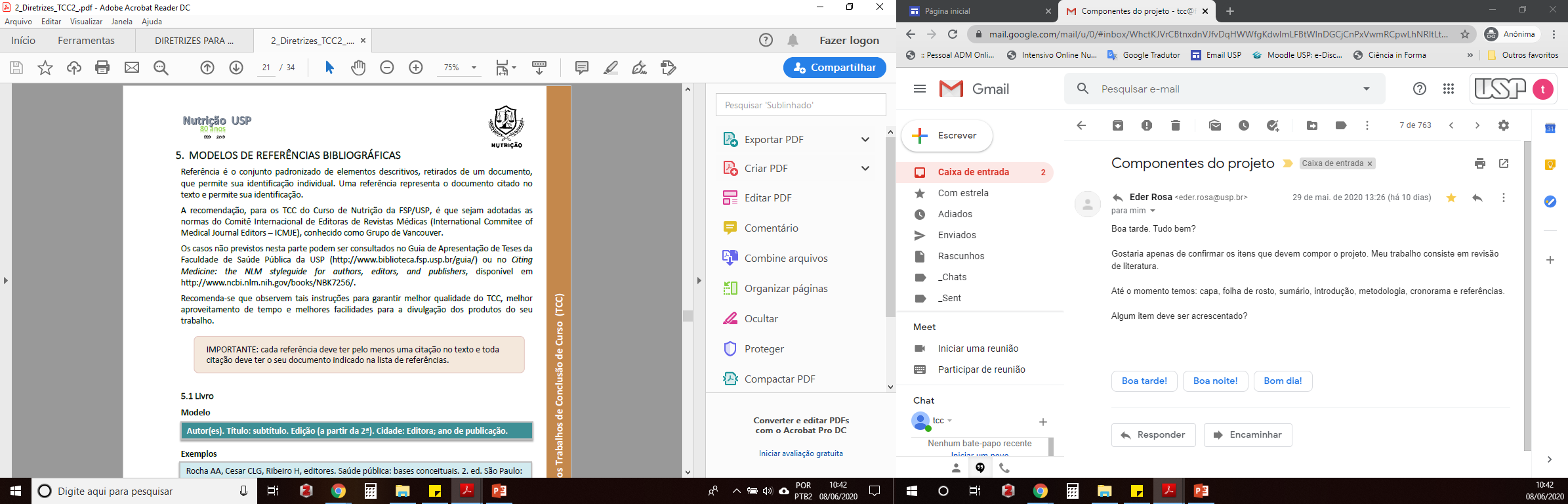 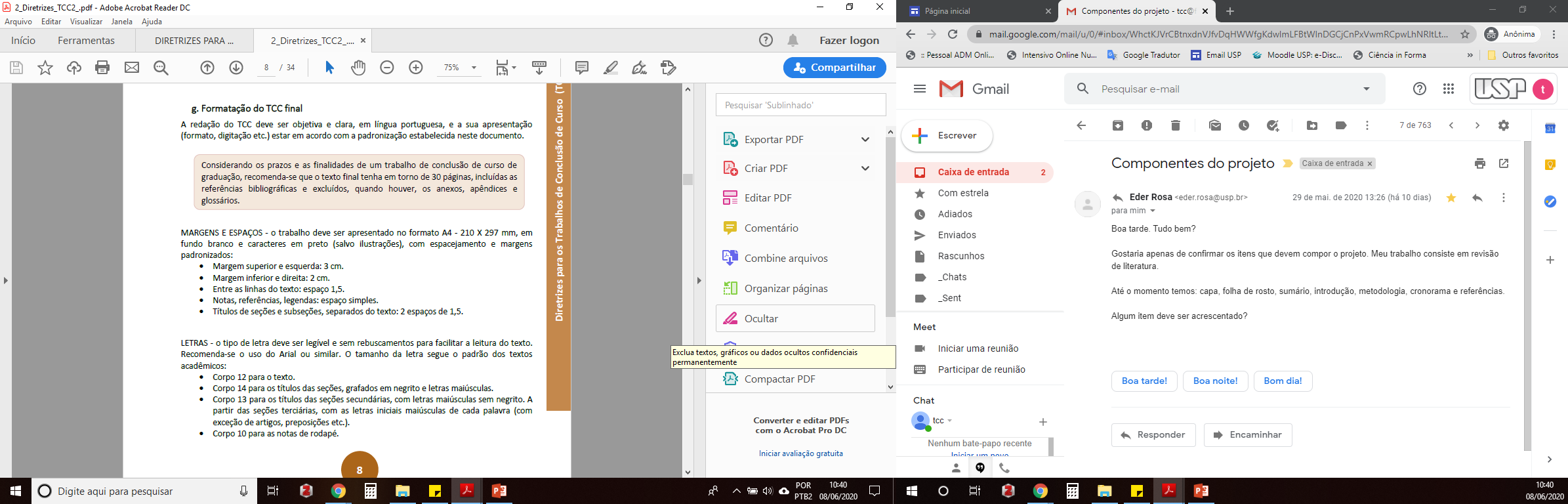 Diretrizes para os projetos de trabalho de conclusão de curso. Equipe editorial .Cuenca et al. 2021. Disponível em Diretrizes_TCC1_2021-1.pdf (usp.br).
Projeto de TCC
Cronograma
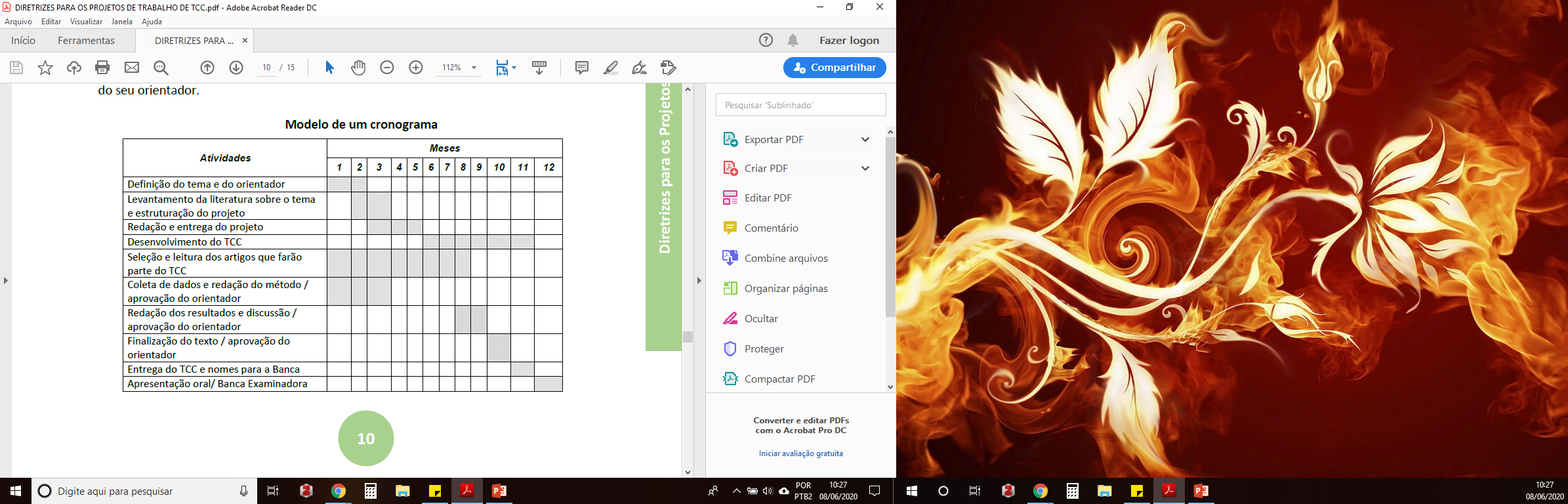 RESUMO
Lima SR, Souza A G de.  Atitudes alimentares de crianças na pré-escola:  importância da educação alimentar e nutricional.  São Paulo; 2021. [Projeto apresentado à Disciplina Trabalho de Conclusão de Curso I – 0060028 como requisito parcial para a graduação no Curso de Nutrição da Faculdade de Saúde Pública da USP].
RESUMO
Introdução. xxxxxxxxxxxxxxxxxxxxxxxxxxxxxxxxxxxxxxxxxxxxxxxxxxxxxxxxxxxxxxxxxxxxxxxxxxxxxxxxxxxxxxxxxxxxxxxxxxxxxxxxxxxxxxxxxxxxxxxxxxxxxxxxxxxxxxxxxxxxxxxxxxxxxxxxxxxxxxxxxxxxxxxxxxxxx.Objetivo.xxxxxxxxxxxxxxxxxxxxxxxxxxxxxxxxxxxxxxxxxxxxxxxxxxxxxxxxxxxxxxxxxxxxxxxxxxxxxxxxxxxxxxxxxxxxxxxxxxxxxxxxxxxxxxxxxxxxxxxxxxxxxxxxxxxxxxxxxxxxxxxxxxxxxxxxxxxxxxxxxxxxxxxxxxxxxxxxxxxxxxxxxxxxxxxxxxl.Métodos.xxxxxxxxxxxxxxxxxxxxxxxxxxxxxxxxxxxxxxxxxxxxxxxxxxxxxxxxxxxxxxxxxxxxxxxxxxxxxxxxxxxxxxxxxxxxxxxxxxxxxxxxxxxxxxxxxxxxxxxxxxxxxxxxxxxxxxxxx.
Descritores: xxxxxxxx; xxxxxxxxxx; xxxxxxxxxxxxxxxxxx; xxxxxxxxxxxxxxxxxxxxxxxx; Nutrição; Saúde pública
14
[Speaker Notes: apresentam crenças, sentimentos e relacionamento particulares com a comida, sendo também influenciados pela formação universitária à qual são expostos. O presente trabalho objetiva caracterizar atitudes alimentares de estudantes do primeiro e do quinto ano do curso de graduaçAtitudes alimentares englobam pensamentos, sentimentos, crenças, comportamentos e relacionamento com a comida. O curso de Nutrição constitui-se fase crucial de formação para atuação profissional. Estudantes ão em Nutrição da Faculdade de Saúde Pública da Universidade de São Paulo (FSP/USP), por meio da utilização da Escala de Atitudes Alimentares Transtornadas (EAAT). Trata-se de estudo transversal em que todos os estudantes matriculados no primeiro e no quinto ano do curso de graduação em Nutrição da FSP/USP (n=160) foram convidados para voluntariamente responder a um questionário eletrônico estruturado. A EAAT possui 3]
Sumário
1.INTRODUÇÃO				           					5
    1.1 A EVOLUÇÃO NOS ESTUDOS DAS DOENÇAS INFECTOCONTAGIOSAS	7
    1.2 IMPORTÂNCIA DA  PÓS-GRADUAÇÃO EM SAÚDE PÚBLICA	   	15
 2. OBJETIVO									27
3. MÉTODO 									27
     3.1  DESENHO DA PESQUISA E UNIVERSO DE ESTUDO			29
     3.2  COLETA E ORGANIZAÇÃO DOS DADOS				30
     3.3 ANÁLISE DOS DADOS					                         33
     3.4 QUESTÕES ÉTICAS							33
4. REFERÊNCIAS BIBLIOGRÁFICAS 					35
CRONOGRAMA DE EXECUÇÃO 						37
Bibliografia consultada
BRASIL. Ministério da Saúde. Secretaria de Ciência, Tecnologia e Insumos Estratégicos. Departamento de Ciência e Tecnologia. Diretrizes metodológicas : elaboração de revisão sistemática e metanálise de ensaios clínicos randomizados. Brasília, 2012.(Série A: Normas e Manuais Técnicos)

FERREIRA, Norma Sandra de Almeida. As pesquisas denominadas “estado da arte”.
Revista Educação e Sociedade, São Paulo, ano 23, n. 79, 2007 p.257-272, ago. 2002. Disponível em: <http:/www.scielo.br/pdf/es/v23n79/10857.pdf.> Acesso em: 29 mar..

MESSINA, G. Estudio sobre el estado da arte de La investigacion acerca de La formación
docente en los noventa. Organización de Estados IberoAmericanos para La Educación, La
Ciência y La Cultura. In: REÚNION DE CONSULTA TÉCNICA SOBRE INVESTIGACIÓN
EN FORMÁCION DEL PROFESSORADO, México, 1998.

SPINK, Peter Kevin. Pesquisa de campo em psicologia social: uma perspectiva pós-construcionista. Psicologia & Sociedade 15.2 (2003): 18-42.

Diretrizes para os projetos de trabalho de conclusão de curso. Equipe editorial - Angela M Belloni Cuenca, Ana M Cervato Mancuso, Cláudia M Bógus, Mônica I Elias Jorge, José Estorniolo Filho, Maria Carolina B. Von Atzingen, Patricia Serafin, 2021. Disponível em Diretrizes_TCC1_2021-1.pdf (usp.br).
 
Diretrizes para os trabalhos de conclusão de curso (TCC). Equipe editorial - Angela M B Cuenca, Ana M Cervato Mancuso, Cláudia M Bógus, Mônica I Elias Jorge, José Estorniolo Filho, M Carolina B. Von Atzingen, Jessica V Franco, Adriana A G Pinto, Sâmela KSilvano, Vanessa D Ramos, 2021. Disponível em: diretrizes_tcc_2_ver2021.pdf (usp.br)
16